Vibrio cholera, klebsiela and shigellaMicrobe  Module3rd Year MBBS
Dr Kiran Fatima
Pathology Department
Rawalpindi Medical University
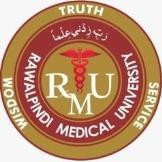 Motto of RMU
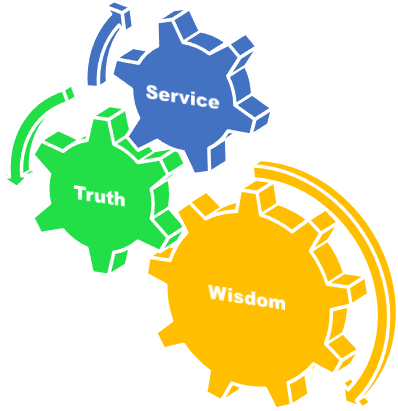 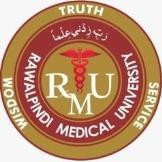 Vision of RMU
The Dream/ Tomorrow
To impart evidence based research oriented medical education

To provide best possible patient care

To inculcate the values of mutual respect and ethical practice of
medicine
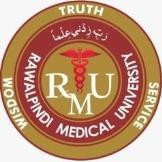 Learning objectives
At the end of this session, a student should be able to
Understand;
Pathogenesis, lab diagnosis and treatment of of vibrio 	cholera
Pathogenesis and lab diagnosis	of klebsiela
Pathogenesis and lab diagnosis of shigela
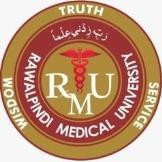 Study questions
How will you classify vibrio cholera?
How do you make laboratory diagnosis of cholera?
How will you treat a patient of cholera?
What are the characteristics of Klebsiella pneumonia?
How will you diagnose Klebsiella pneumonia?
How will you treat Klebsiella pneuomonia?
What is the pathogenesis of Shiegela infection?
How will you make lab diagnosis of Shiegela infection?
How will you treat Shiegela infection?
How will you prevenet Shiegela infection?
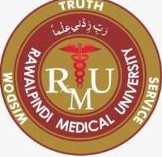 Core
Identification
Vibrios are highly motile, gram-negative, curved or comma-shaped rods with a single polar flagellum
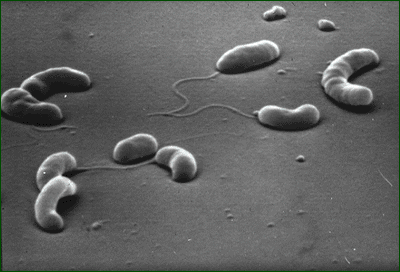 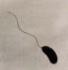 spiral
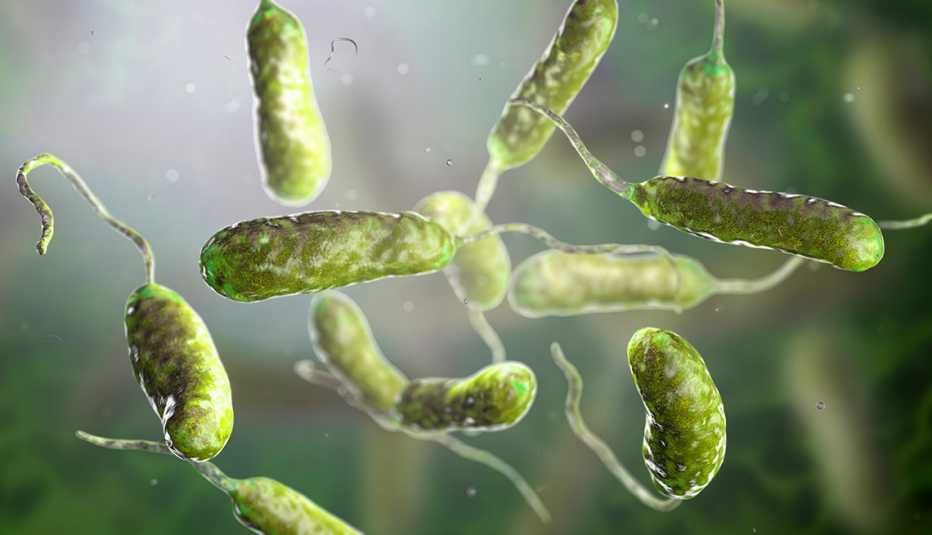 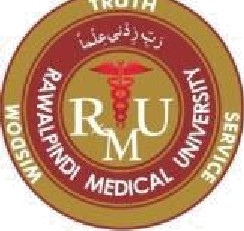 Cholerae serological
Classification
Core
Toxigeaic: V. choleme
Division into 1 e idemid sero
0139
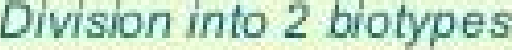 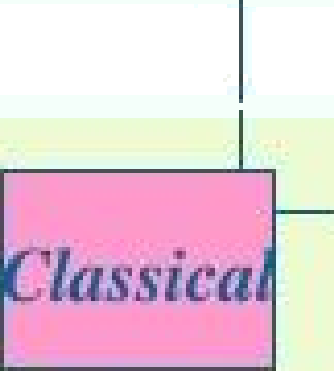 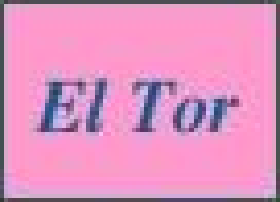 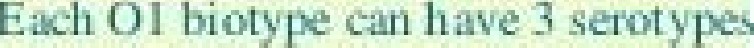 inaba	ogawa	h|kojima
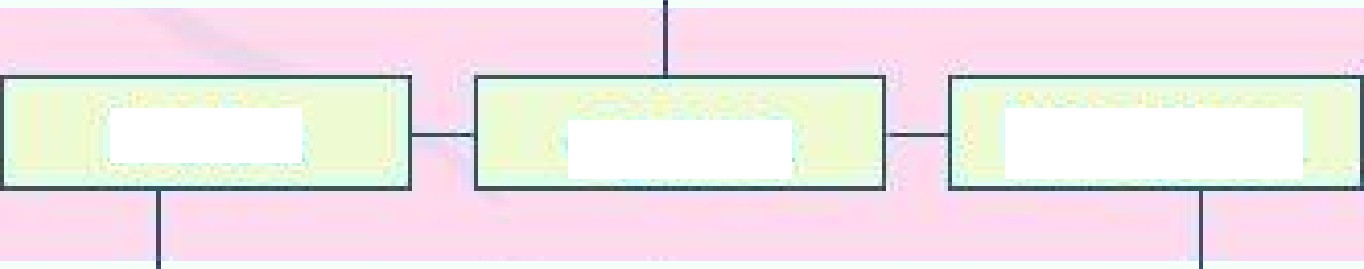 11
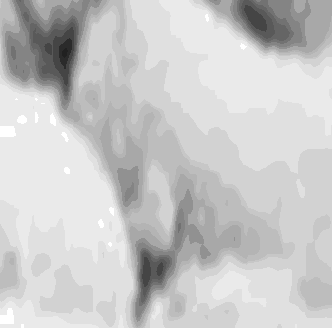 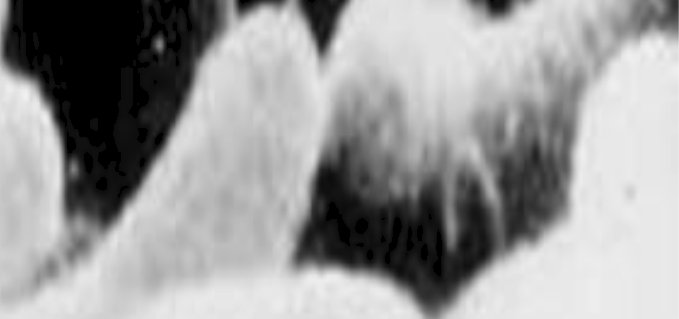 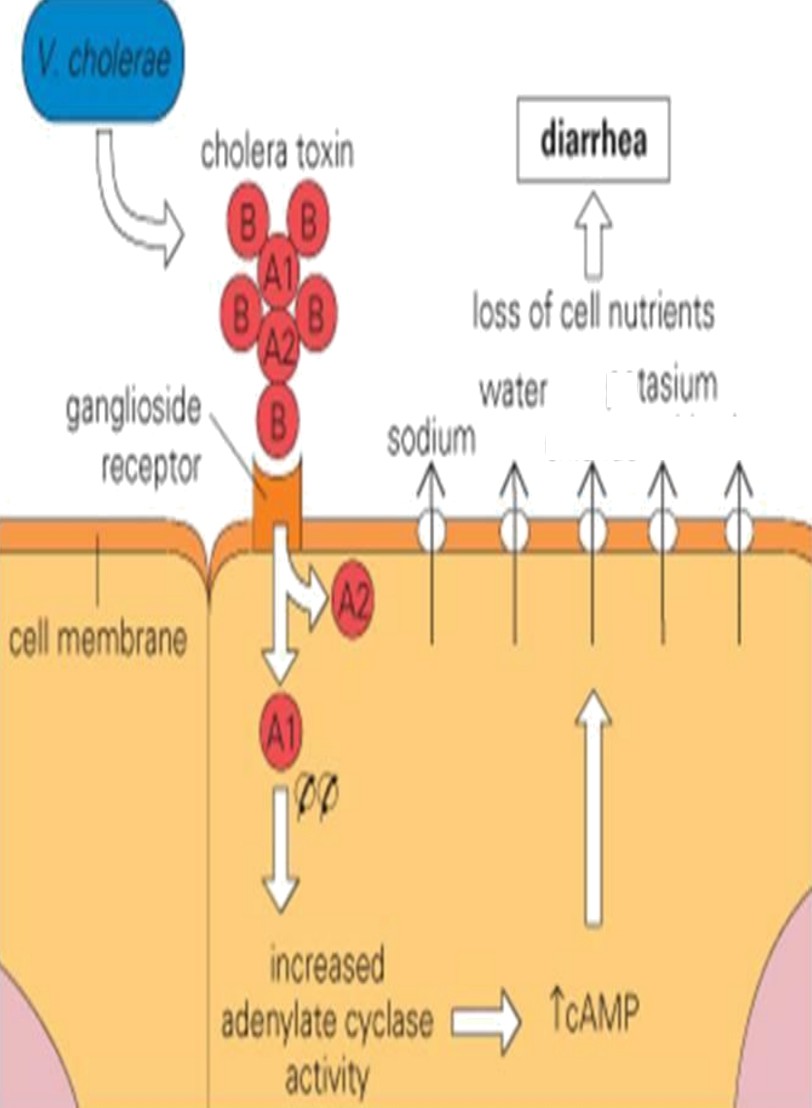 Core
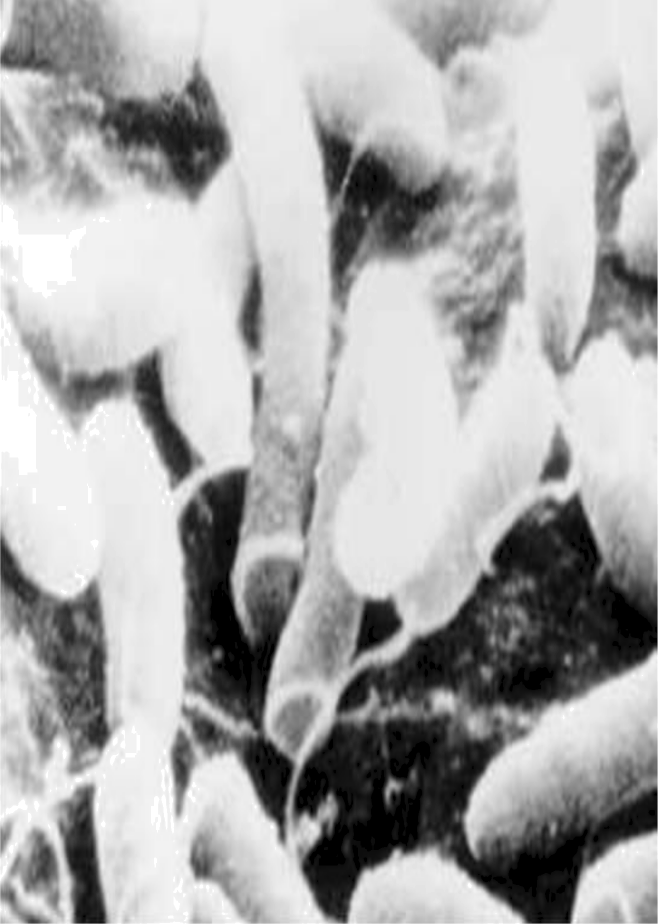 ğO
chlgriğę
tiCâit0 ât8
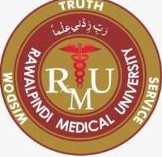 Lab diagnosis
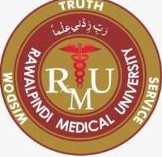 Core
SPECIMEN: Rice water Stool
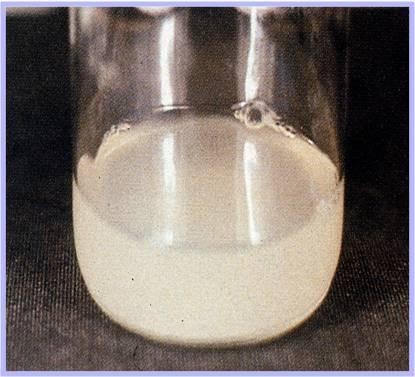 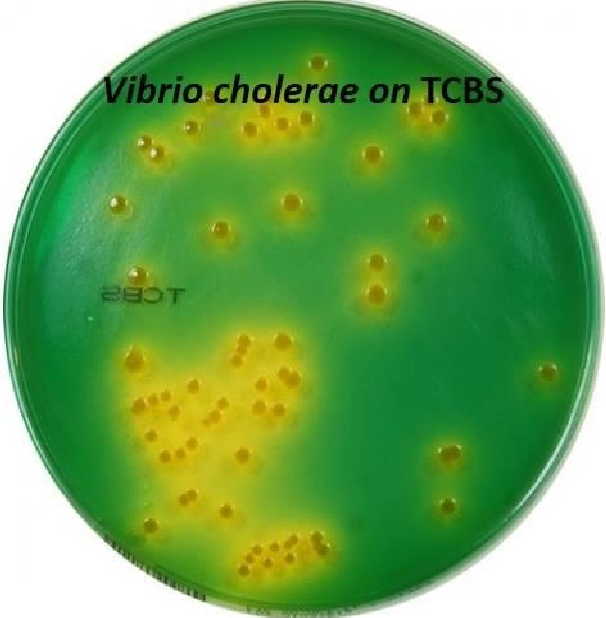 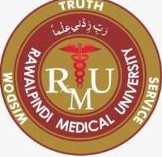 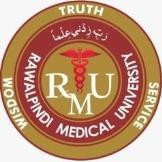 OXIDASE TEST : POSITIVE
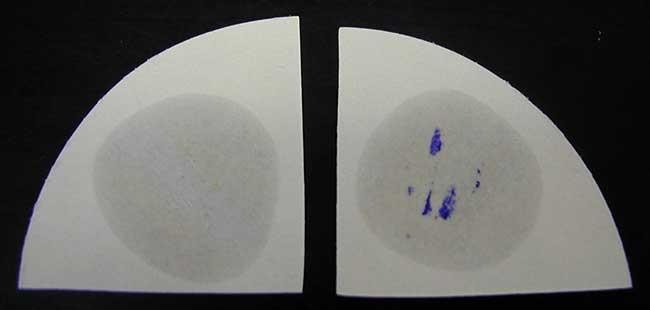 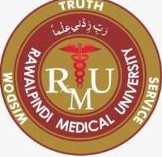 TSI
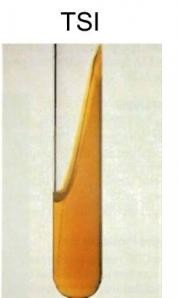 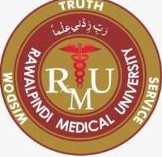 Vertical
Treatment
Even before identifying cause of disease, rehydration therapy must begin Immediately because death can occur within hours

Oral rehydration Intravenous rehydration
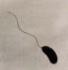 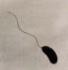 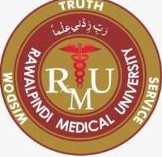 Core
Treatment:continued
ORS Reduces mortality from over 50% to less than 1%
Packets of Oral Rehydration Salts Distributed by WHO, UNICEF Dissolve in 1 L water
NaCl, KCl, NaHCO3, glucose
Use of antibiotics such as vibramycin
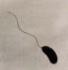 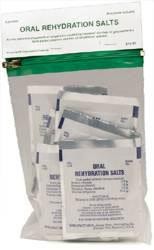 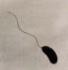 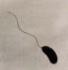 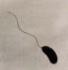 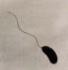 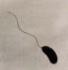 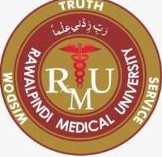 Klebsiella pneumoniae
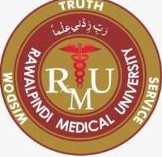 Core
Characteristics
Facultative aerobes
Gram-negative rods
Large polysaccharide capsule
Lactose fermenter
Mucoid colonies on Mac conkey's agar
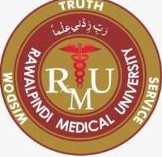 Core
Diseases
Pneumonia
UTI
Sepsis
wound infections
VAP
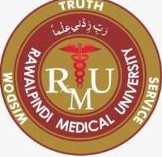 Core
Habitat
Colonize the human upper respiratory and enteric tracts
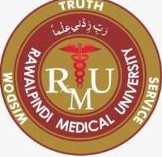 Core
Transmission
Inhalation of respiratory droplets/ colonization of
upper respiratory tract
Direct transmission
IV or Urinary catheters
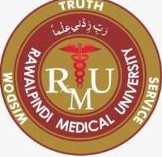 Virulence factors/ pathogenesis
Core
Capsule
Antiphagoctic properties
Fimbria
Attachment to mucosal surfaces and biofilm formation
Biofilm formation
Resistant to killing by host and antibiotics
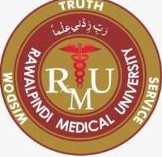 Core
Siderophores
	Iron scanvengers, deplete essential iron from body. Helps in colonization
Urease
Precipitation of inorganic salts on catheter surfaces (encrustation)
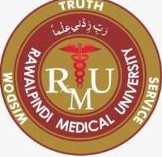 Core
Antibiotic resistance
Limits to a few options for treatment
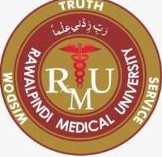 Core
Laboratory Diagnosis
Specimens:
Blood, CSF, Urine, BAL, Sputum (Current jelly sputum), Pus, Pus swab, Pleural fluid

Gram Staining
Gram positive bacilli
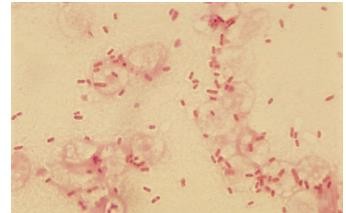 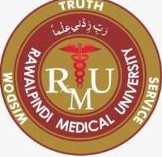 Core
Culture Media
Non selective media
Chocolate	agar
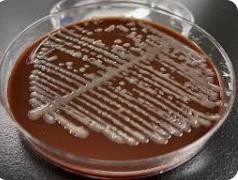 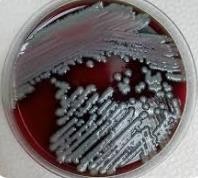 Blood agar
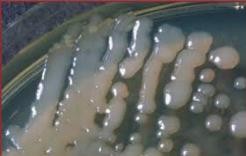 Nutrient agar
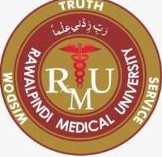 Core
Selective media
Mac Conkey agar
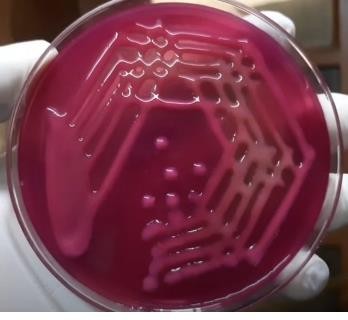 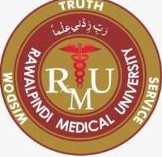 Core
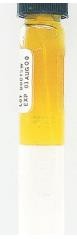 TSI
Core
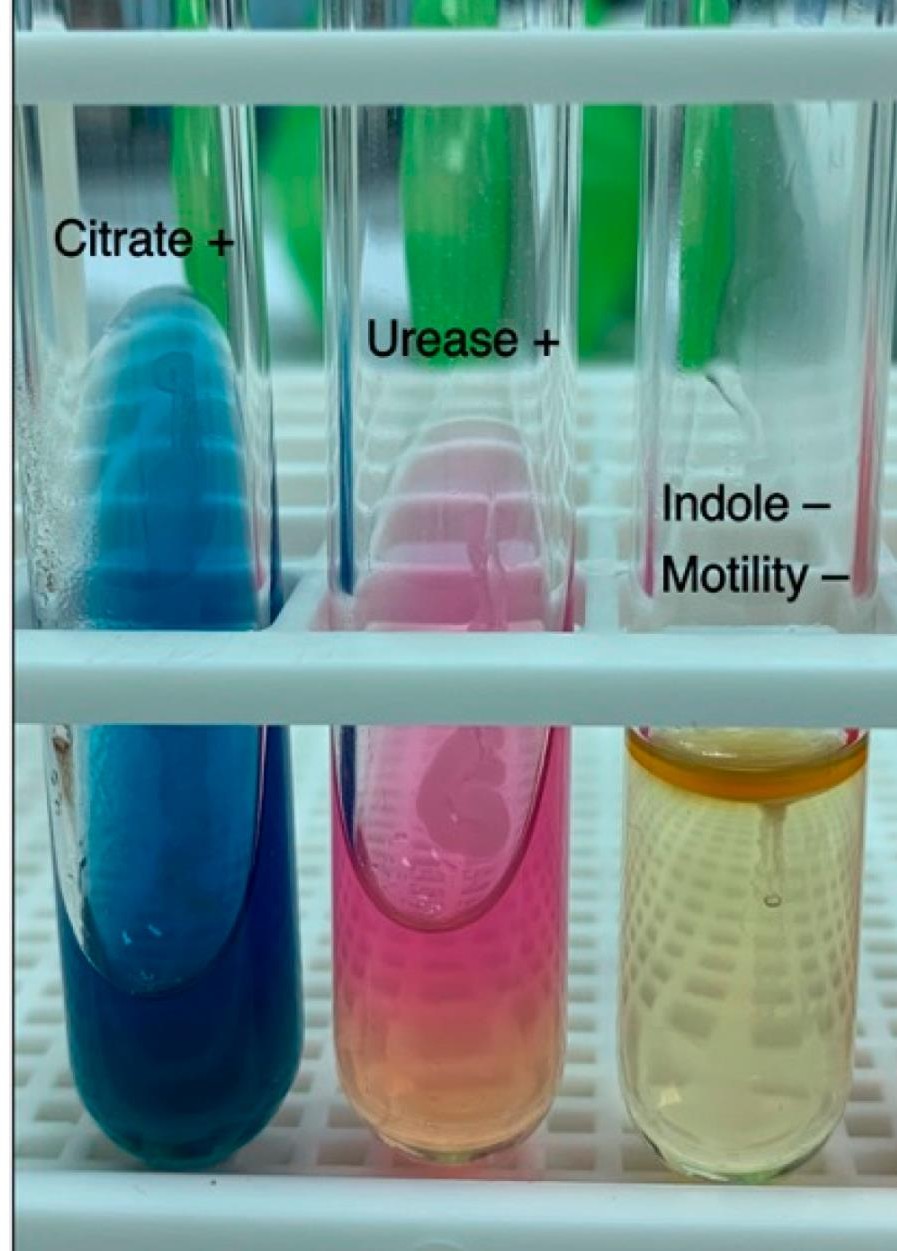 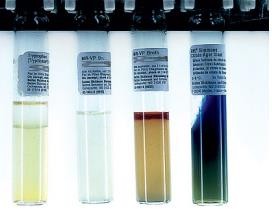 •	Biochemical tests
IMViC
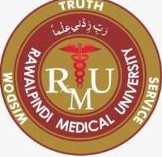 Core
Automated systems
Vitek-2
Maldi tof
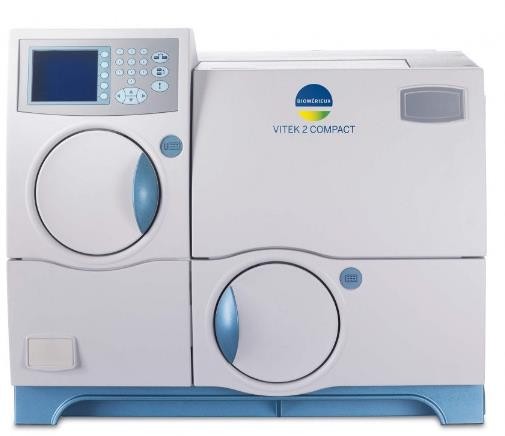 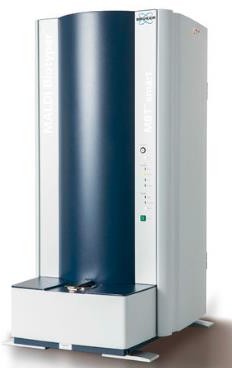 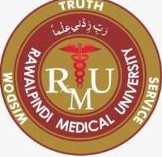 Core
Molecular methods
PCR
NAAT
WGS
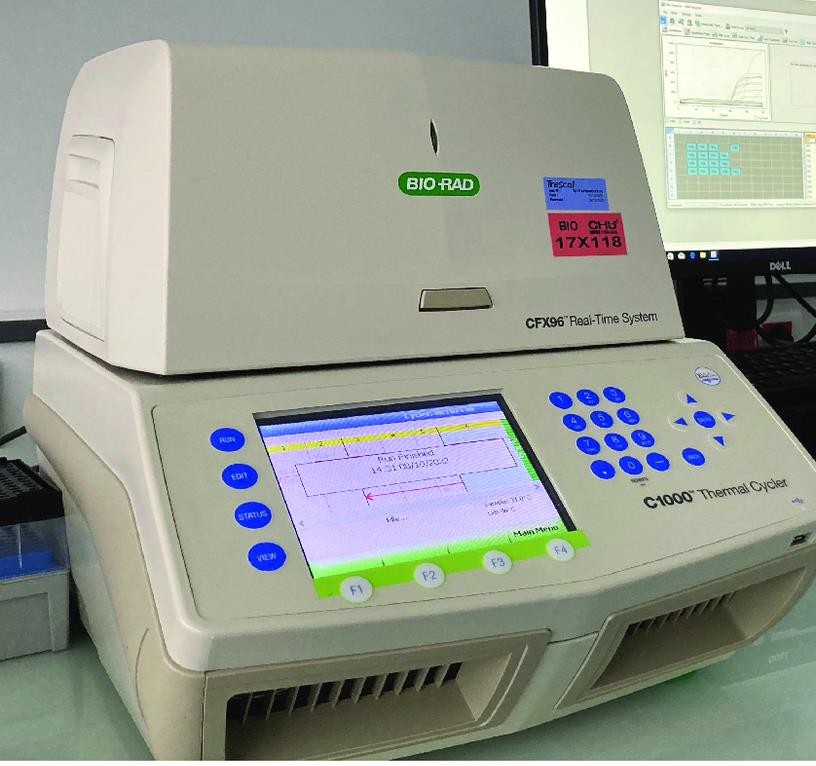 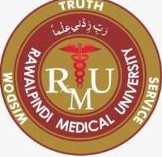 vertical
Treatment
Do antibiotic sensitivity testing
Resistance is mediated by plasmid-encoded
Enzymes, especially β-lactamase
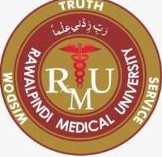 longitudinal
Prevention
No vaccine or drug is available
Urinary and intravenous catheters should be 	removed promptly
Good hygiene
	Health education and training of staff and patients
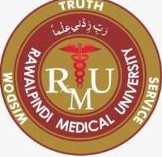 longitudinal
Hand hygiene/washing
Before preparing or eating food
Before touching their eyes, nose, or mouth
Before and after changing wound dressings or bandages
After using the restroom
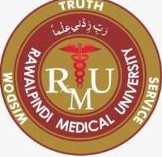 longitudinal
After blowing their nose, coughing, or sneezing
After touching hospital surfaces such as bed rails, bedside tables, doorknobs, remote controls, or the cell phone
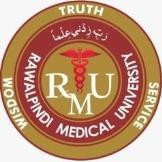 Shigella
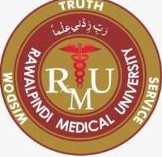 Core
Characteristics
Enterobacteriaciae
Gram – negative	bacilli
Non – motile
Non – lactose	fermenter
H2s – negative
Capsule (k-antigen)
O – somatic	antigen
Can cause bacillary dysentery and shigellosis
Epidemiology
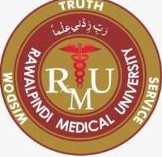 Core
Human
Fecal – oral	route
( Water , food , feces	, flies )
Person – person	contact
Childhood
Id	:	10 - 100	organisms
High	infectivity
Ip	-	1– 4 days
Source	-	cases	, carriers
Daycare	centers, mental inst. Travel	, 	homosexeual
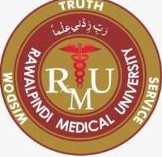 Core
Pathogenesis
Enteroinvasive
Colonic	mucosa
Tissue	damage
ULCERS
Exotoxin	(shiga	toxin ) – sh. Dysenteriae
Enterotoxin	(absorption)
Cytotoxin ( a – 5 b)
Neurotoxin	(nerve damage)
B - Subunit
A – subunit
Glycolipids
60s ribosomal
Subunit.	Inactivation	inhibition of	protein	synthesis . – cell death
Diagnosis
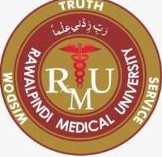 Core
1 -	Culture stool rectal	swbs
Macconkey	agar
Dca , xld
Selenite	f	broth
NLF
Microscopy : leucocytes , rbc
Biochemical : tsi -	no gas, h2s , acid
Non motile
Serology	test : slid
Core
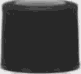 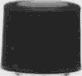 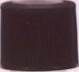 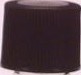 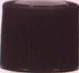 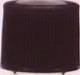 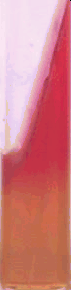 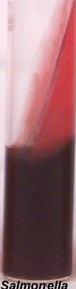 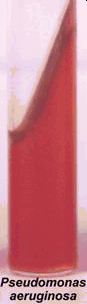 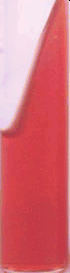 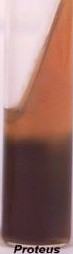 øn nfatc•ñ
control
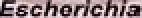 ftfgØłfø 9onnei
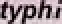 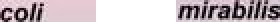 ASM MicrobeLibrary.org@CŁ\amber!ain
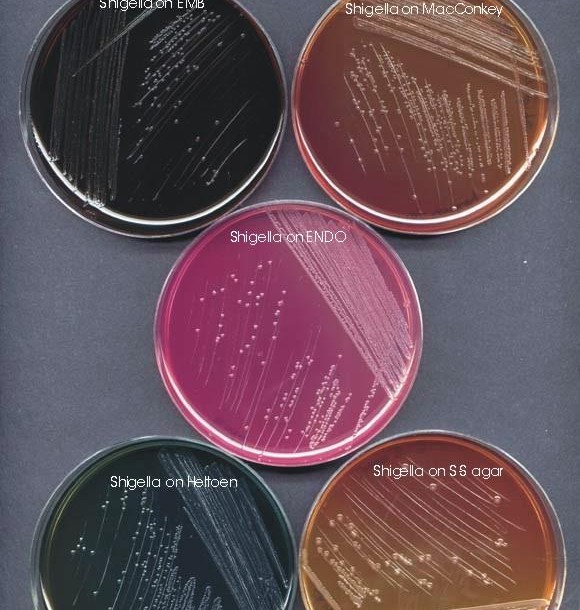 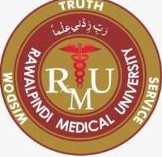 vertical
Treatment
Mild	illness
Short ( 48 – 72 h)
Sh . sonnei
Bacillary	dysentery
Antimicrobial	therapy ( shorten	the duration ,
Prevent spread)
Ampicillin (plasmid resistance)
Cotrimoxazole (res.)
Ciprofloxacin
Ceftriaxone
REHYDRATION
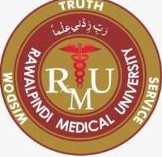 longitudinal
Prevention
Supply	of	pure	water
Personal	hygiene ( hands)
Sewage	disposal
Food	hygiene
Insect	control	(flies)
Vaccine	(oral)	-	6	months
Take home message
Vibrio: Gram-negative, comma-shaped bacteria, often found in aquatic environments. Some species are halophilic (require salt). V. cholerae is the causative agent of cholera.
Cholera: An acute diarrheal illness caused by V. cholerae that produces a potent enterotoxin. Characterized by profuse watery diarrhea, dehydration, and electrolyte imbalance. Treatment includes rehydration therapy.
Klebsiella: Gram-negative, encapsulated bacteria, commonly found in the environment and as part of the normal human flora. K. pneumoniae is an opportunistic pathogen that can cause pneumonia, UTIs, and other infections, often exhibiting antibiotic resistance.
Family medicine
A 35-year-old male presents to the emergency department with profuse watery diarrhea, vomiting, and severe dehydration after attending a seafood festival. He reports consuming raw oysters. Stool cultures are positive for a gram-negative, comma-shaped bacterium that is oxidase-positive and grows on thiosulfate-citrate-bile-sucrose (TCBS) agar. Which of the following is the most likely causative organism?
A. Escherichia coli B. Salmonella typhi C. Vibrio cholerae D. Klebsiella pneumoniae
Answer: C. Vibrio cholerae
Research
https://www.sciencedirect.com/topics/food-science/vibrio
VIBRIO | Introduction, Including Vibrio parahaemolyticus, Vibrio vulnificus, and Other Vibrio Species
J.L. Jones, in Encyclopedia of Food Microbiology (Second Edition), 2014
Overview of the Genus Vibrio
The genus Vibrio is a large group of ubiquitous aquatic bacteria, with nearly 100 individual species currently identified. They can be found as planktonic, free-living organisms but frequently are associated with plankton or aquatic animals, particularly invertebrates. This suggests that most of the members of the genus commonly can be found in or on most seafood products. Fortunately, only a few vibrios have been associated with human illness; most notably Vibrio parahaemolyticus, Vibrio vulnificus, and the type strain of the genus, Vibrio cholerae.
Thank You!!!